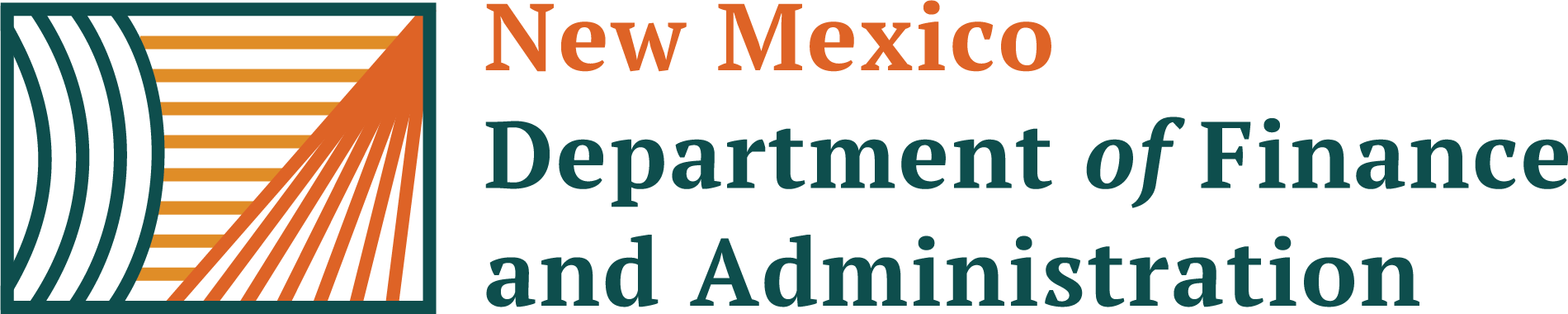 Budget Boot Camp Module 4:Budgeting History and Scholarship
Dr. Andrew Miner, DPA
Acting Director, State Budget Division
andrew.miner@state.nm.us
(505) 819-1772
1
We’ve talked about “how” to do your job, now let’s talk about the “why” and the context in which budgets are crafted and executed
Budgeting is a core function of government – raise revenue and appropriate expenditures
The budget document is the most significant indicator of preferred policies by executive and legislative leadership
Crafted by legislators, signed by governors, proposed by                                                         agencies, planned and executed by civil servants – all subject to influence
Module Overview
History of Public Budgeting in the US and New Mexico
Comparative Budgeting Among States
Aaron Wildavsky, Budgeting Scholar
Budgeting Models
Game Theory and Budgeting 
Influences on the Budget Process
Introduction
2
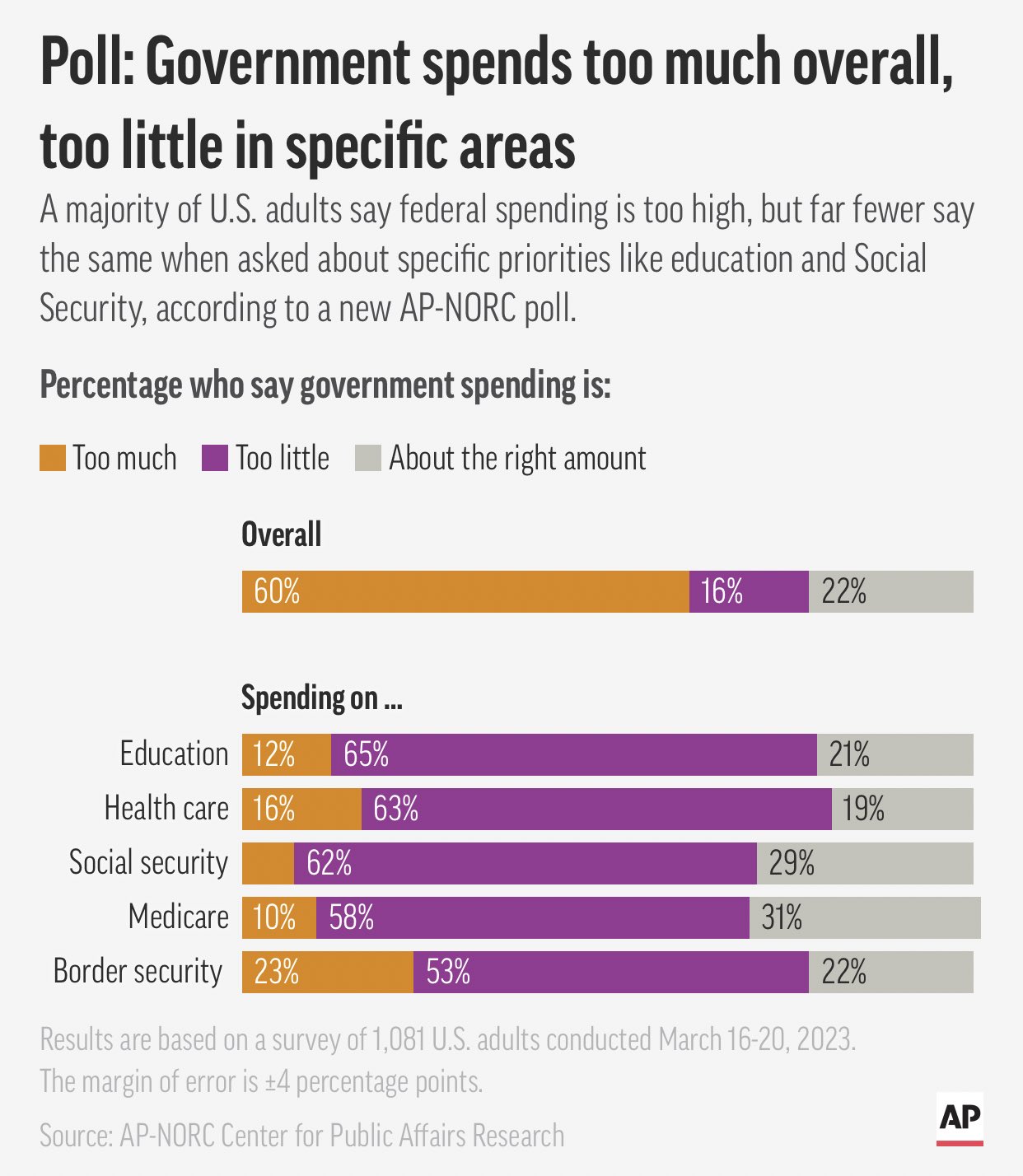 3
History of Public Budgeting in the U.S.
4
History of Public Budgeting in the U.S.
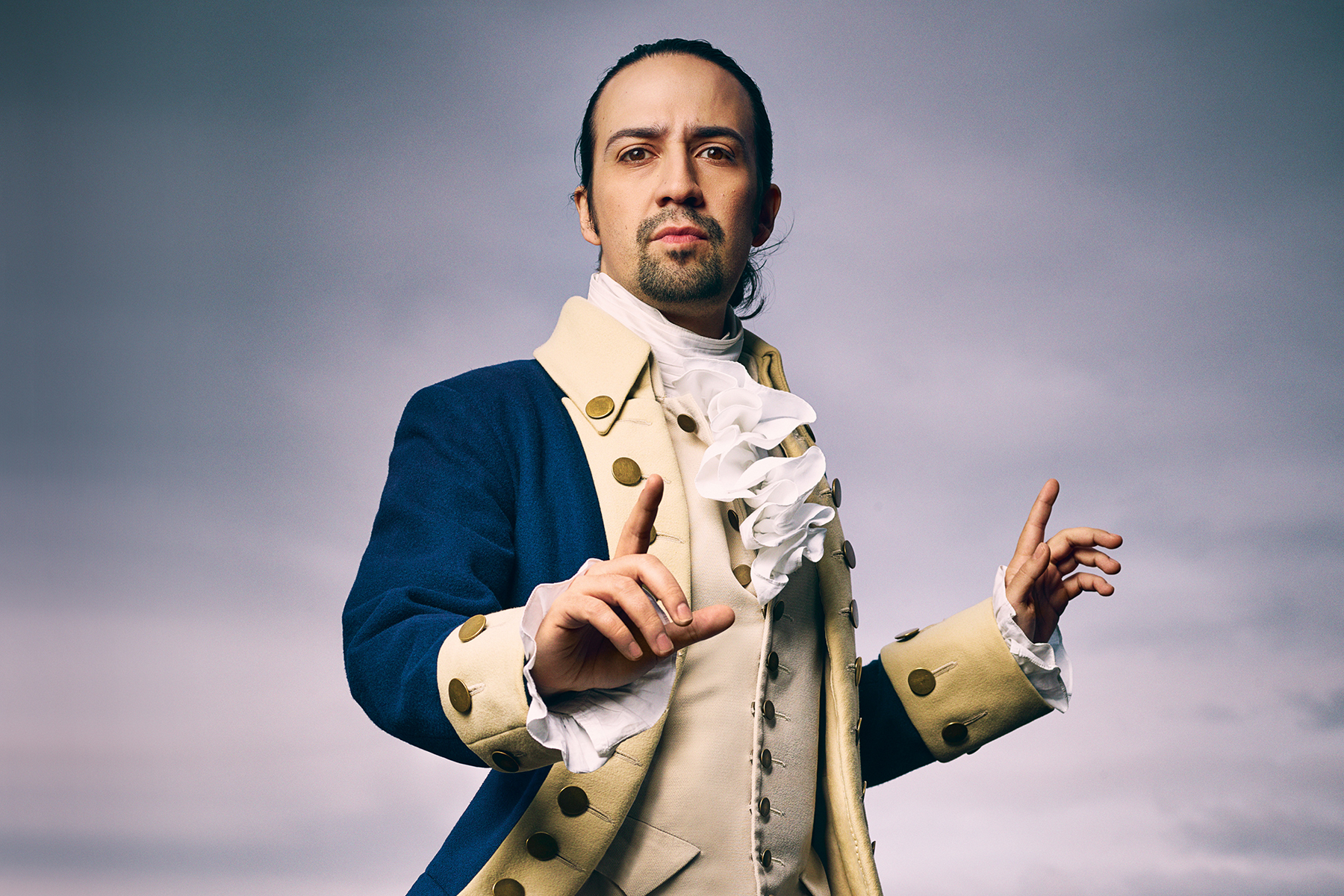 5
History of Public Budgeting in the U.S.
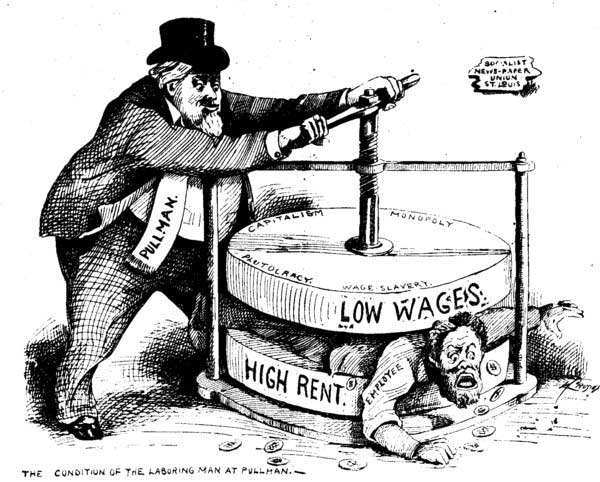 Progressive Era, 1900-1920
Party boss system fostered widespread corruption and waste in city governments, which spurred budget reforms for transparency
Progressive reformers applied scientific method to create unbiased, practical system of appropriating funds
Reformers believed budgeting should be left to administrators divorced from politics
Politics vs Administration dichotomy – how responsive should budget administrators be to public demands?
Large WWI debt prompted Congress to reform
1921 Budget and Accounting Act established modern executive budget process, Bureau of the Budget (become OMB), gave President much larger control over agency budgets
Most modern state budget processes follow this model
6
Further Budget Reforms
7
Modern Challenges to Budgeting
8
Despite many conflicts among differing groups, traditional budget process served U.S. well for almost 200 years
Growth of entitlement and deficit spending has greatly complicated matters
“Entitlement” = formula-driven mandatory spending, no connotations in original meaning
Reforms have attempted to be large in scope but only small, gradual steps have been achieved.
Limited by politics and (in 20th century) large growth in entitlement spending.
Budget itself grew very incrementally from 1971-2010, with only spikes in response to major events – Civil War, Great Depression, WWII
U.S. Budgeting History Conclusion
9
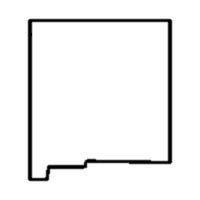 Budgeting History in New Mexico
10
Comparative Budgeting Among States
Many of the same factors influencing the federal budget process are prevalent among states as well
Key difference: States must pass balanced budgets
31 states enact annual budgets, 19 enact biennial budgets
States with professional/full-time legislatures can take much longer to pass budgets
New Mexico is one of only a few states where both the executive and legislature publish budget recommendations before work on the budget begins
In most states the Governor’s budget recommendation forms the basis for budget negotiation
Differences in Governor’s veto powers
Some have no line-item veto power – must accept everything in budget or nothing
Some have rather powerful line-item veto power to change appropriations, which legislatures often fight
New Mexico: line-item veto limited to bills containing appropriations but can be used for non-appropriation purposes in those bills
11
The Power of Wisconsin’s Frankenveto
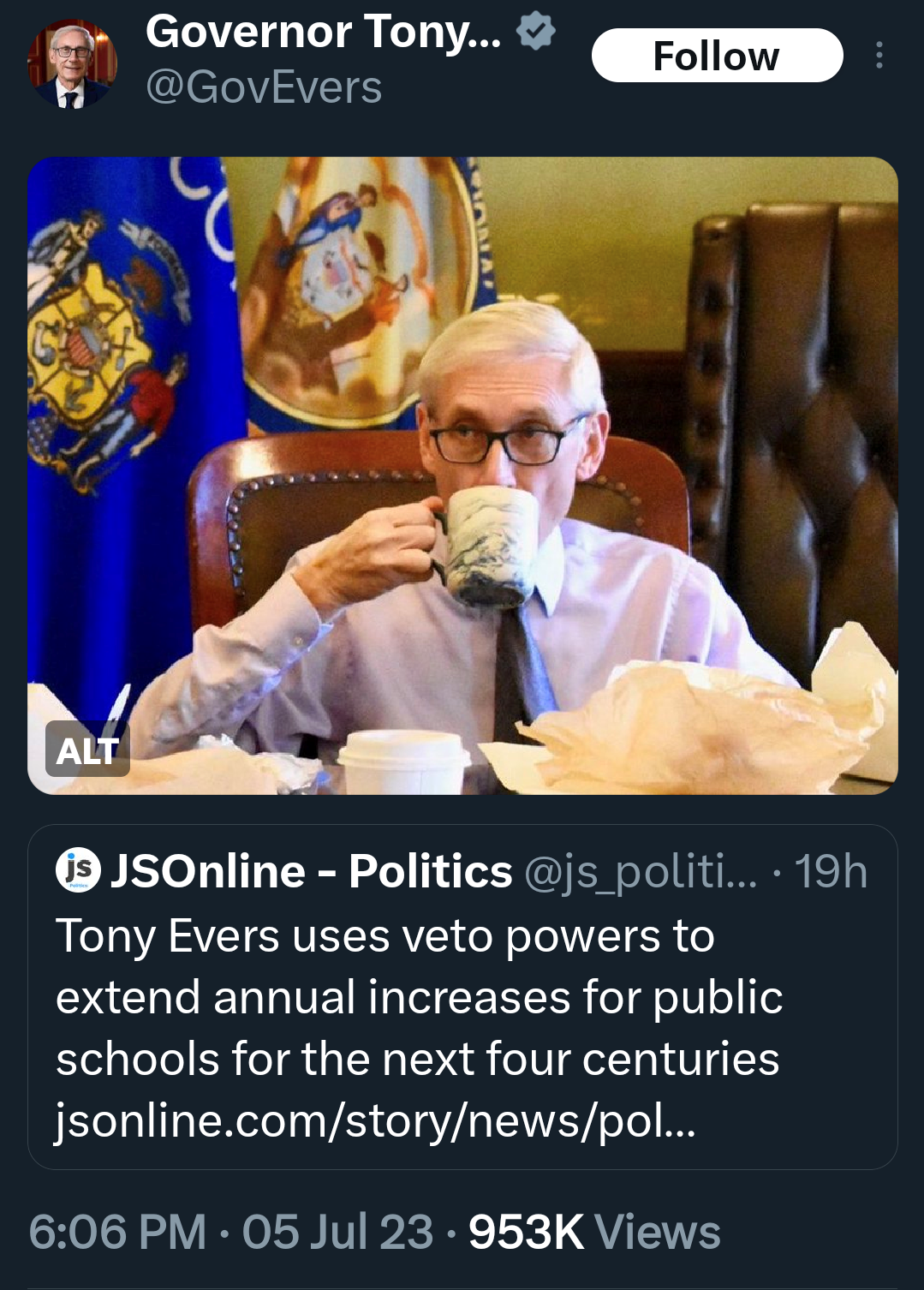 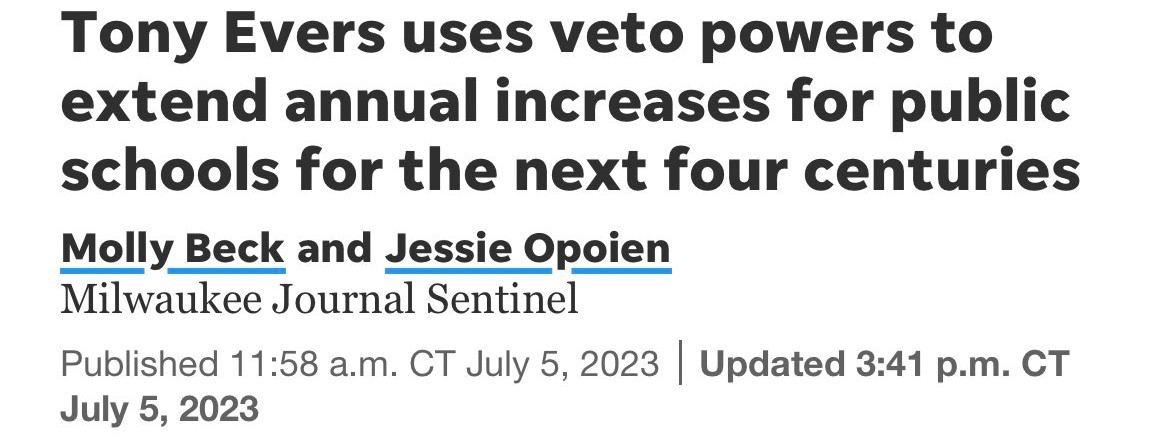 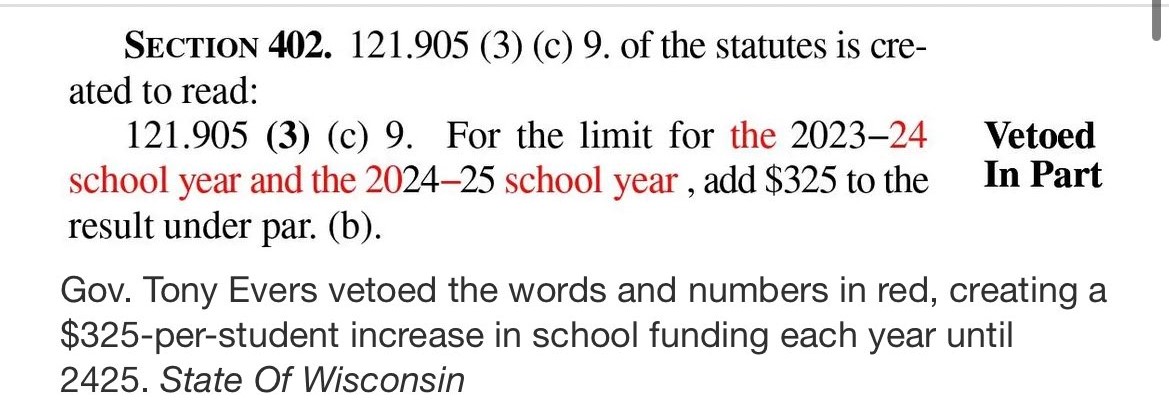 12
Differences among revenue structures
7 states with no income tax (AK, WA, TX, FL, WY, SD, NV), 2 only tax interest and dividend income (TN, NH)
5 states with no sales tax (AK, OR, DE, MT, NH). States with no sales tax exemption for food: AL, KS, HI, ID, MS, OK, SD
“Energy” states like Alaska or NM generate significant revenue from severance taxes
Different reliance on federal revenue depending on wealth of state and presence of federal facilities
Appropriations and expenditures
Education, health and human services dominate most state budgets
Many different options in appropriations, from high level lump-sum to very specific
For more info, check out:
National Association of State Budget Officers:  www.nasbo.org
National Conference of State Legislatures: www.ncsl.org
Comparative Budgeting Among States
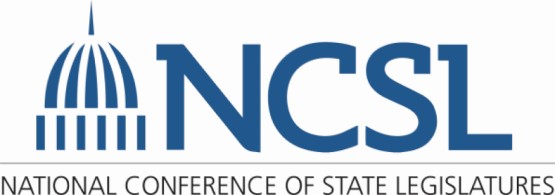 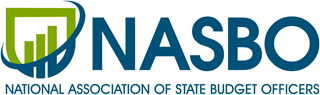 13
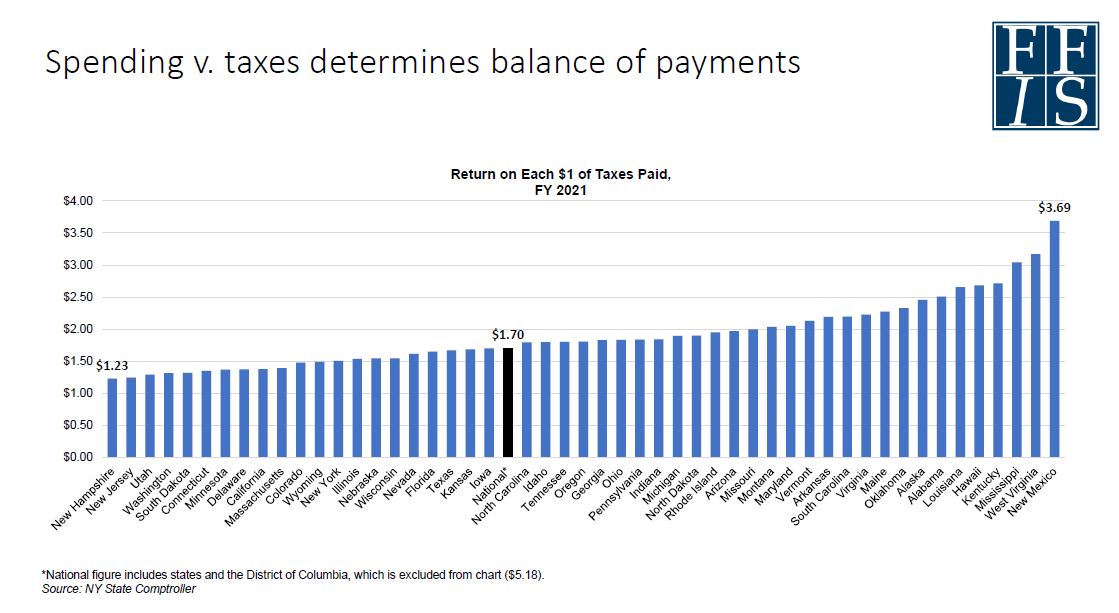 14
Budgeting Scholarship: Aaron Wildavsky
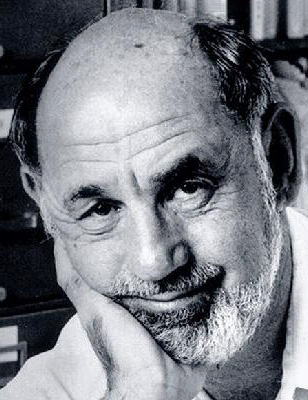 The Politics of the Budgetary Process (1964)
Inseparably connected budgeting with the political system – no longer on the administrative side of the dichotomy 
Public and policymakers need to be well-informed
Realist: compromises in democratic budgeting process spread dissatisfaction to all parties, but better than any alternative
Incrementalist: Use prior year’s budget as baseline, focus on narrow increases – but enables budgets to evolve over time
The New Politics of the Budgetary Process (1988)
Political and budgetary ramifications of the rise of entitlement spending
Less emphasis on eliminating budget deficits – inevitable result of values-driven political conflicts
15
Budgeting Scholarship: Aaron Wildavsky
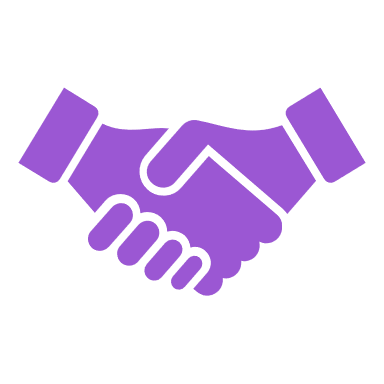 Necessity of compromise in budget: accepting the budget you want means accepting the budget of something else you’re indifferent or hostile toward
Agencies’ budgetary strategies
“Goldilocks” approach: ask for just the right amount of budget increase – not too big, not too small
Look for signals from legislators, the executive, their constituencies to determine budget request amount
Entitlements opened up the budget to new clientele groups that agencies work with to increase budget
Clientele (interest/advocacy) groups
Anyone affected by a government program.  Build networks at all levels to influence government programs
Often interact with executive and legislative actors on behalf of agencies
More influential if broadly-based, spread across wide geographic area, intensely devoted to their cause (Social Security) 
Hard to lobby to create entitlements, but their existence is strong incentive to defend them
16
Budgeting Models
17
Adopt best components of previous models, focus on societal outcomes rather than simple outputs
Include detailed strategic plan, quantifiable performance measures, flexible paths of achievement 
Challenges
Difficult to coordinate measures across agencies
Agencies resent being held accountable for measures beyond their control
Data overload – what to do with it all?
New Performance Budgeting
18
Game Theory and Public Budgeting
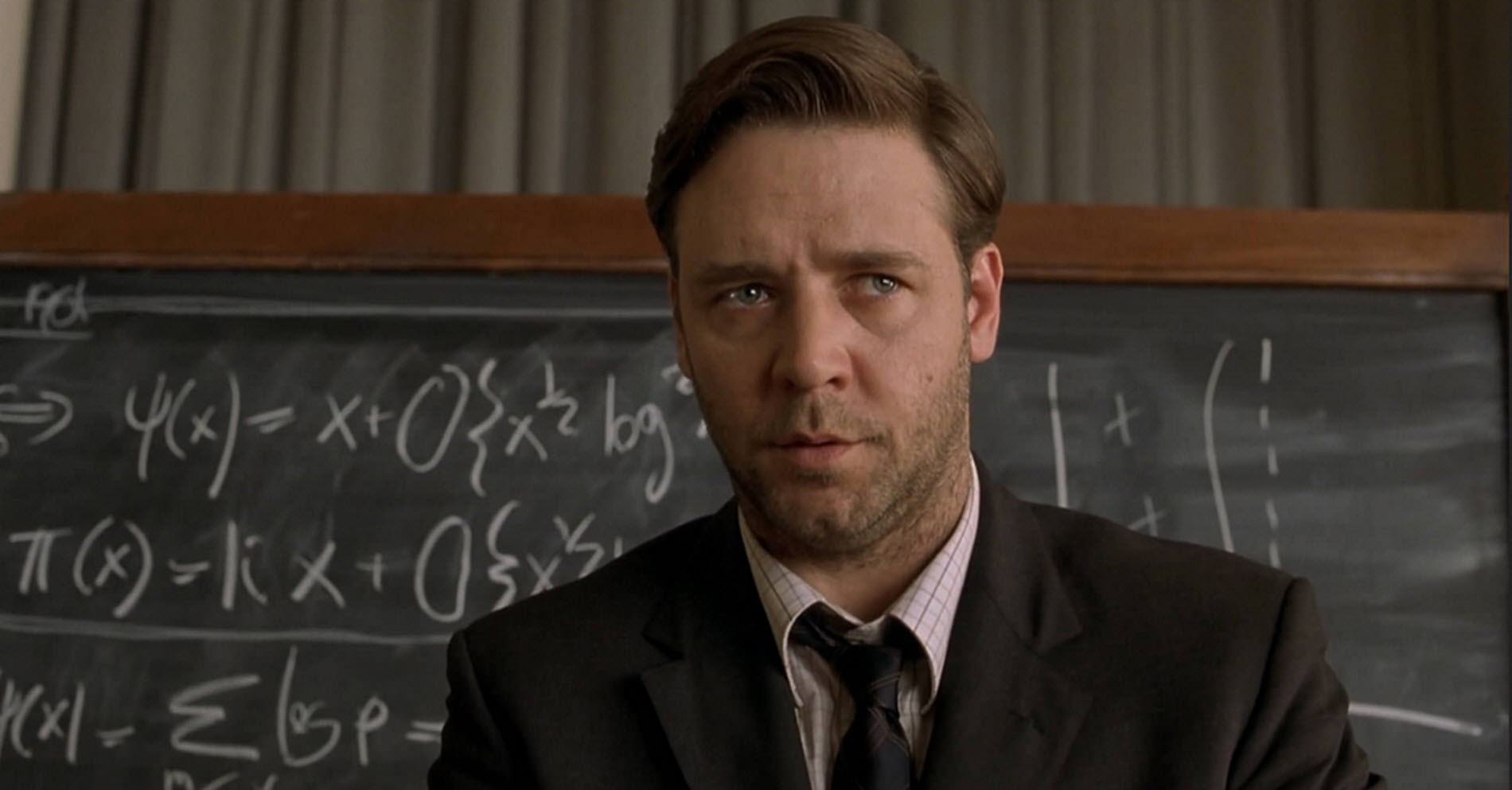 Game theory: study of decisions actors make under various conditions and rulesets and impact decisions have on collective results
See the “prisoner’s dilemma”
Agencies and other actors use game-like strategies during budget process through taking advantage of asymmetric information and public emotions
Facing cuts?  Cut popular programs to generate public outcry
Requesting increase?  Round up cost estimates to create budgetary slack
Argue that new program will generate more revenue than it will cost
19
Game Theory and Public Budgeting
Connection to evolutionary theory. Actors use deception and trickery to manipulate others
Defend budgets by warning of dire consequences
Camouflage money or true purpose of program at first
Put on an impressive display of statistics
Offer up a sacrificial lamb you don’t care about to get what you really want
Can budget analysts learn from birds?
Examine world through set of preconceived notions.  Agencies seek to learn the analyst’s filter – what they look for – and adjust accordingly
Analysts must be adaptable, but may be limited by time or poor judgement
If too many agencies use deception, central office may “evolve” to counter it
20
Influences on the Budget Process
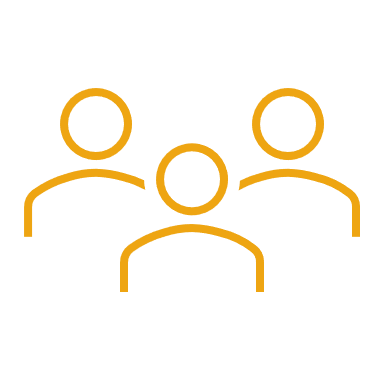 21
Influences on the Budget Process
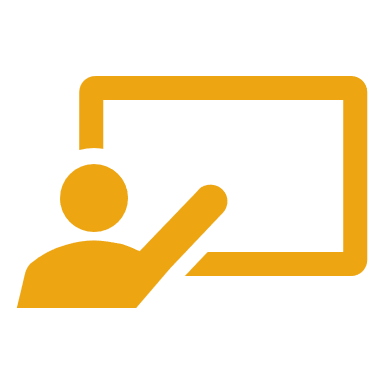 22
Influences on the Budget Process
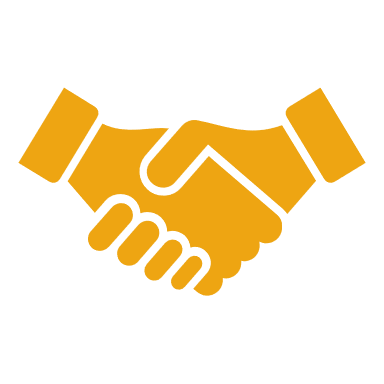 23
Conclusion: Implications for Public Administrators
24
Final Exam Instructions
25
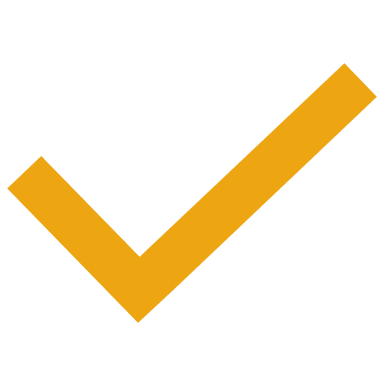 Module 4 Complete
26